Gestión urbanística y paisajística
Carmen de Guerrero Manso
carmeng@unizar.es
No se puede empezar la casa por el tejado
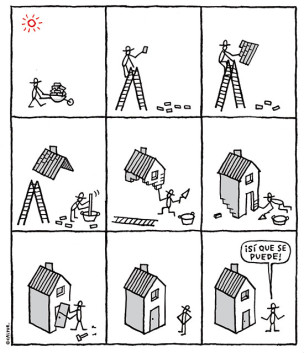 Concepciones
Principios
Normas
Planes
Documentos
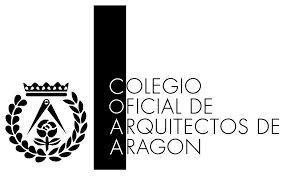 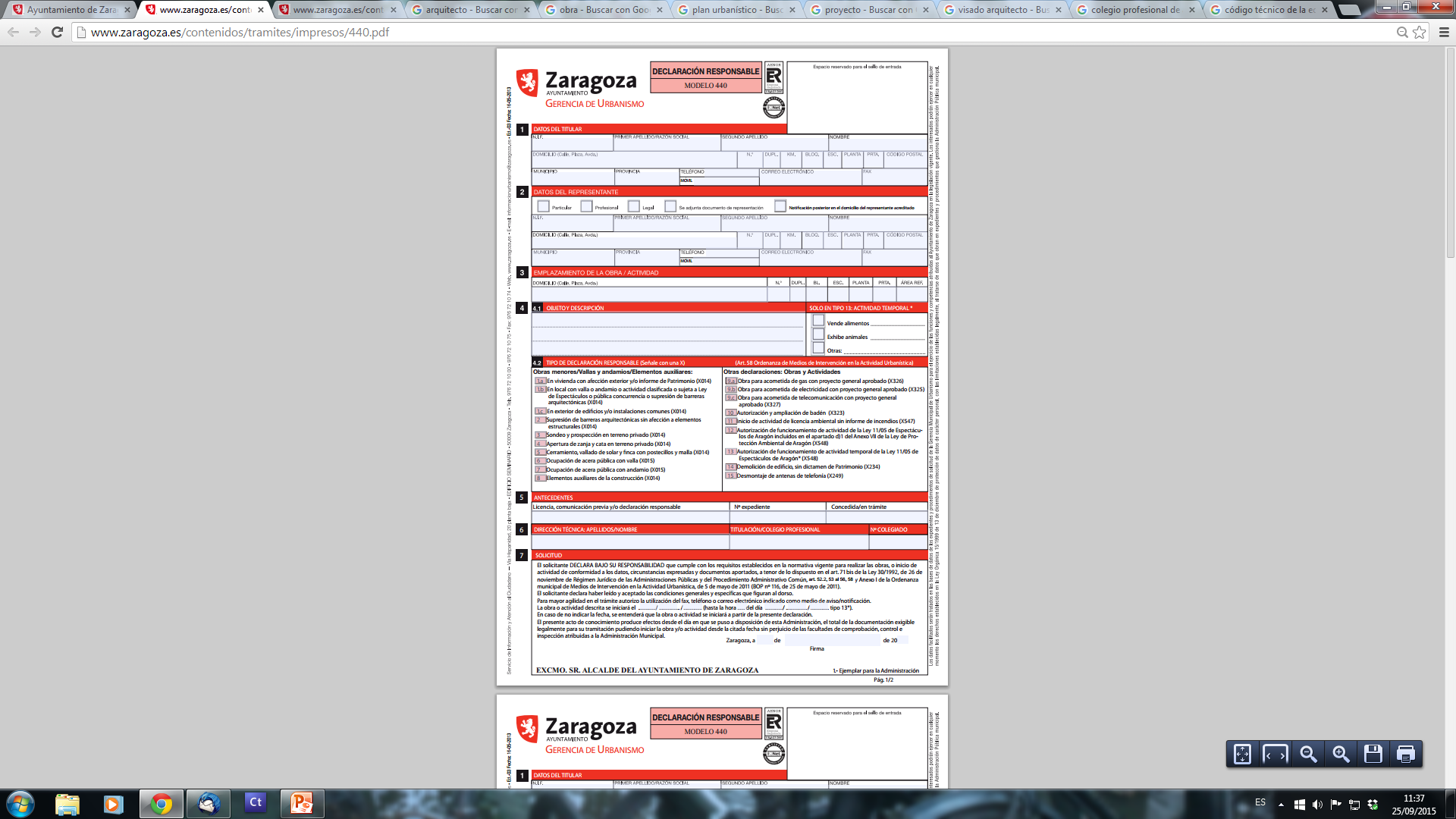 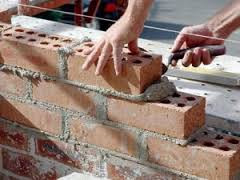 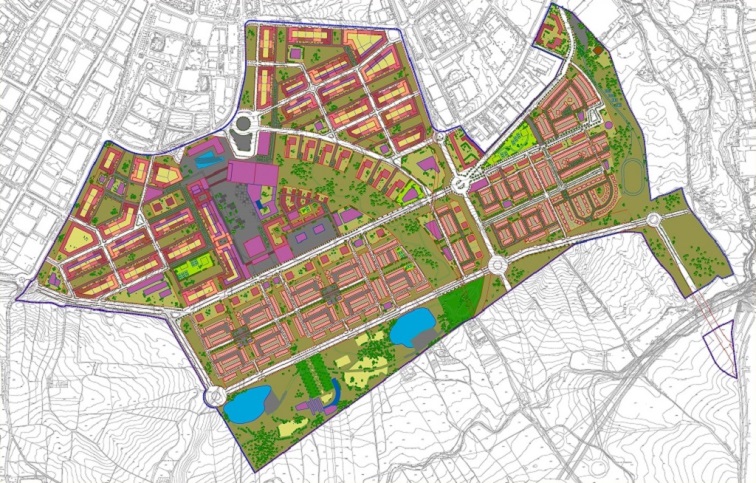 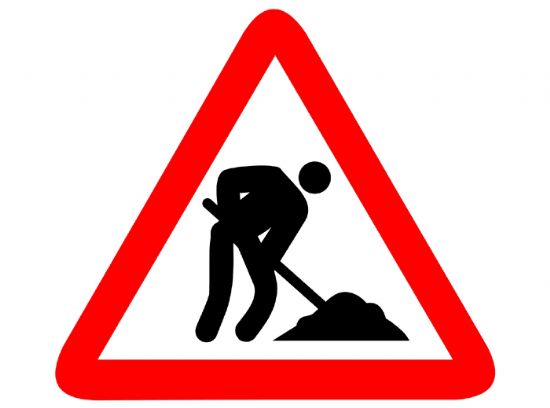 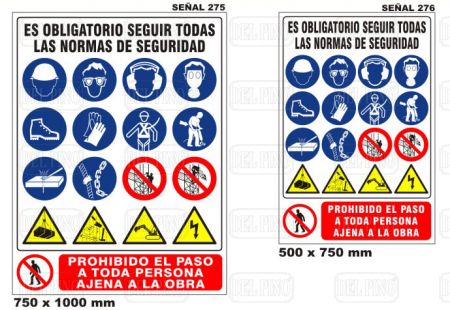 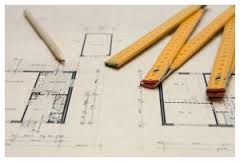 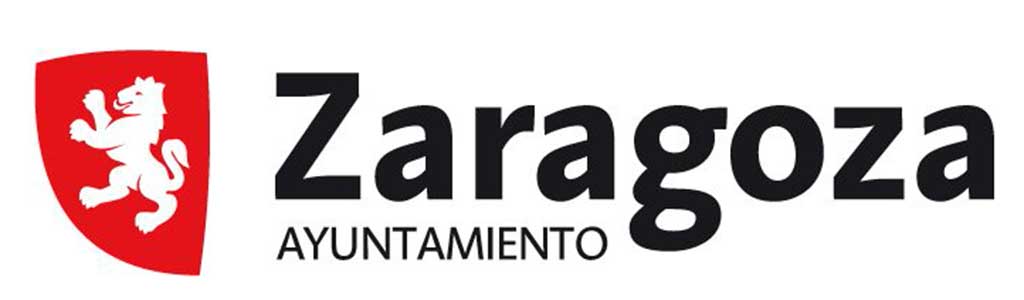 ¿cómo? ¿quién? ¿dónde?
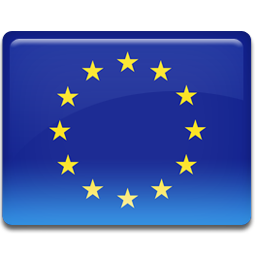 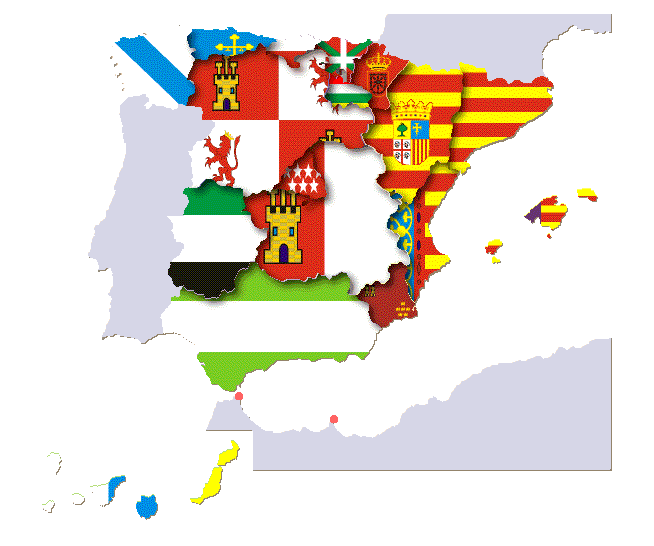 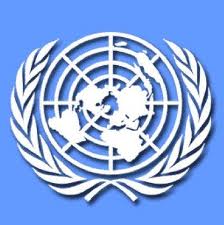 Ordenamiento jurídico
Conjunto sistemático de normas que rigen un Estado
Regido por una serie de principios:
Jerarquía
Competencia
Temporalidad
Supremacía de la Constitución
Publicidad
Estabilidad
Generalidad
Imperatividad
Principio de legalidad